Ústav experimentálnej fyziky SAV v Košiciach
Centrum fyziky nízkych teplôt
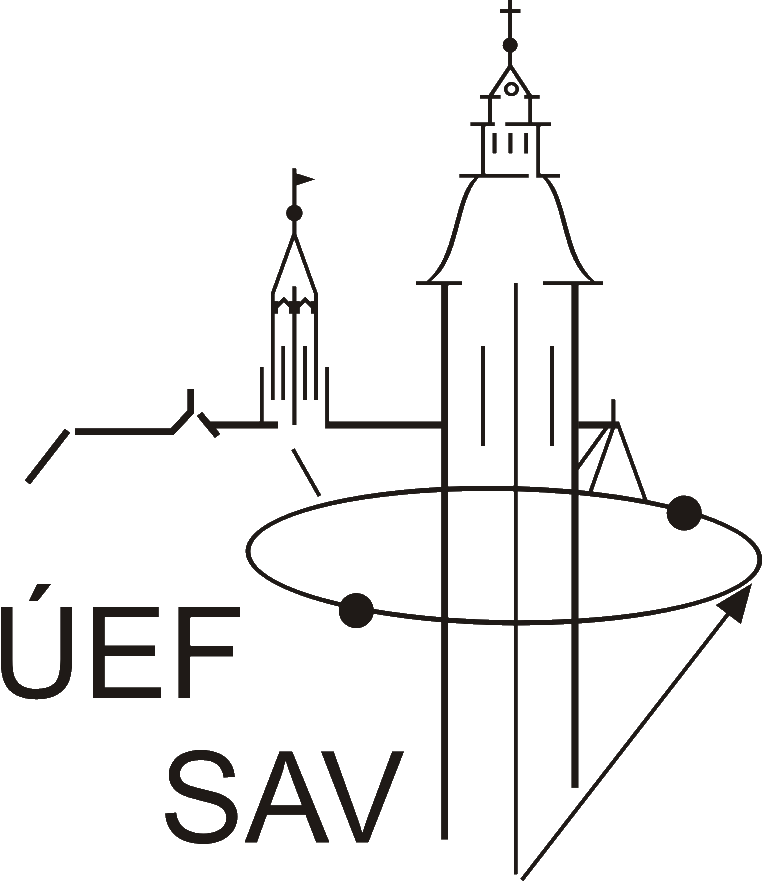 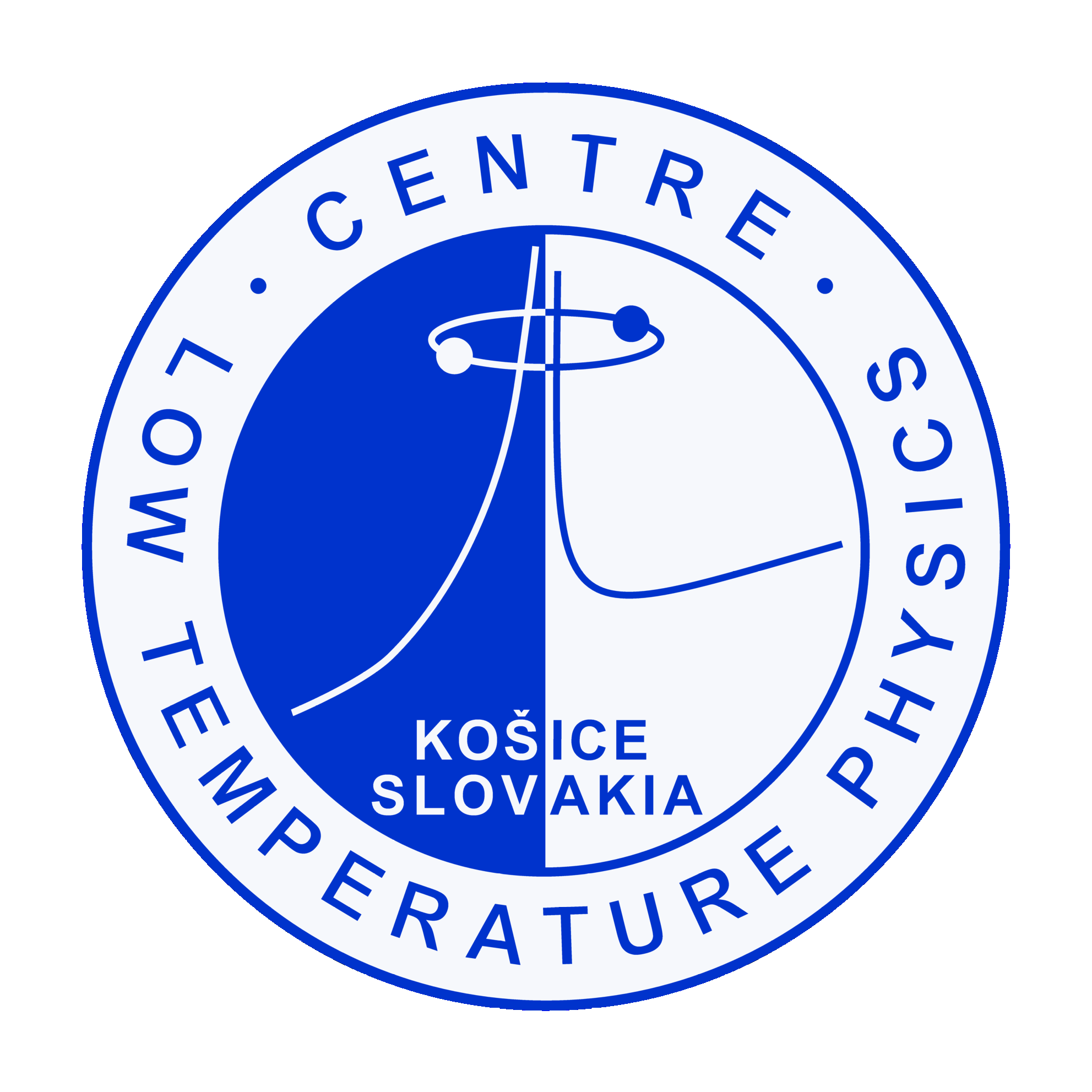 AC kalorimetria supravodičovDoktorandský seminár ÚEF SAV
RNDr. Miroslav Marcin
Prehľad
4. ročník doktorandské štúdiumtéma diz. práce: 		AC - kalorimetria supravodičovvedúci práce: 		RNDr. Jozef Kačmarčík, PhD.konzultantka: 		RNDr. Zuzana Vargaeštoková, PhD.

Súčasnosť: 	finalizácia dizertačnej práce
17.6.2020
Zavedenie novej – rezistívnej metódy AC kalorimetrie
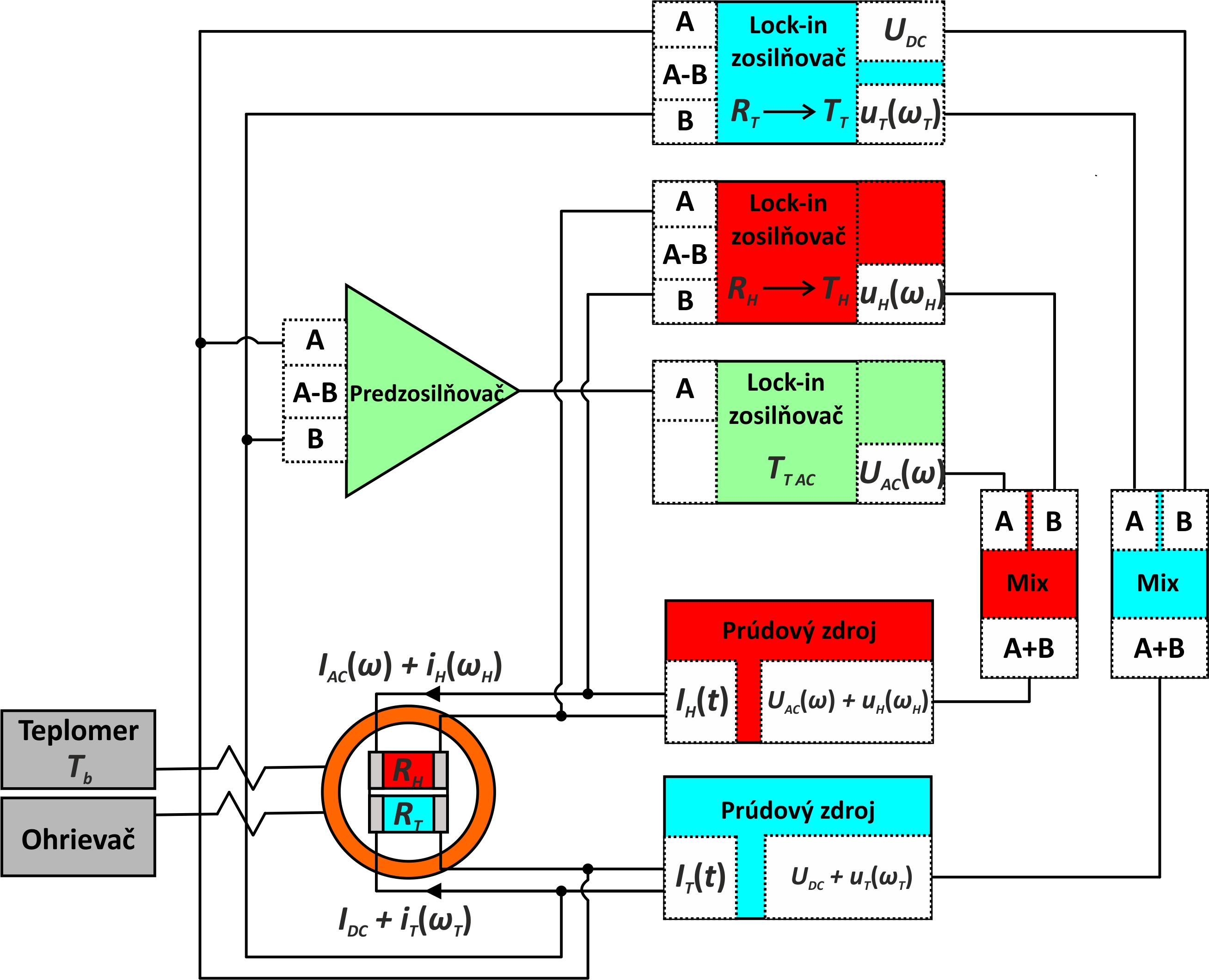 Doterajšia metóda:
	- ohrev svetlom
Rezistívna metóda:
- samostatný rezistívny ohrievač a teplomer
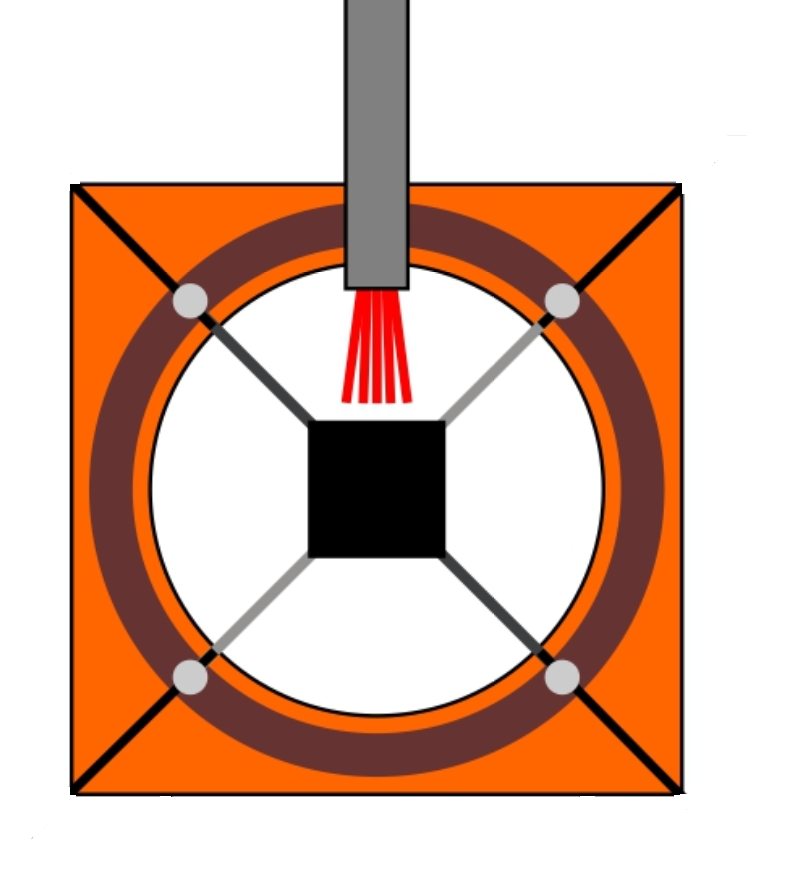 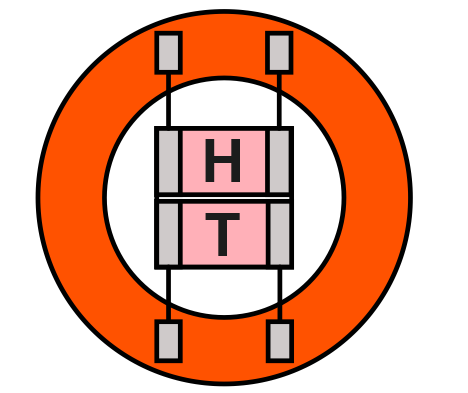 Výhody:

skúmanie vzoriek veľmi malých rozmerov

vysoká citlivosť a presnosť merania

absolútne hodnoty tepelnej kapacity
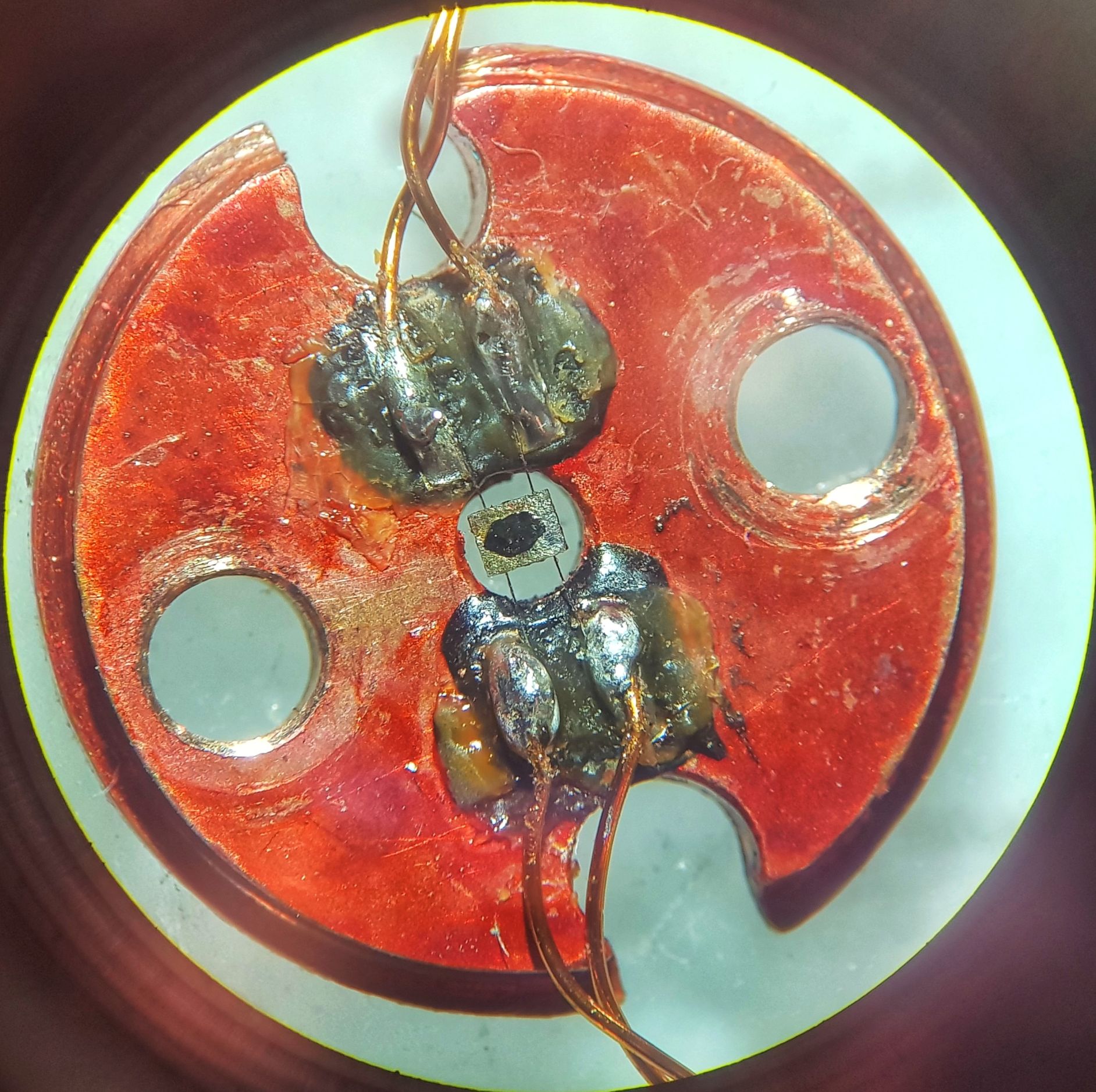 17.6.2020
Konštrukcia nového 4He kalorimetra
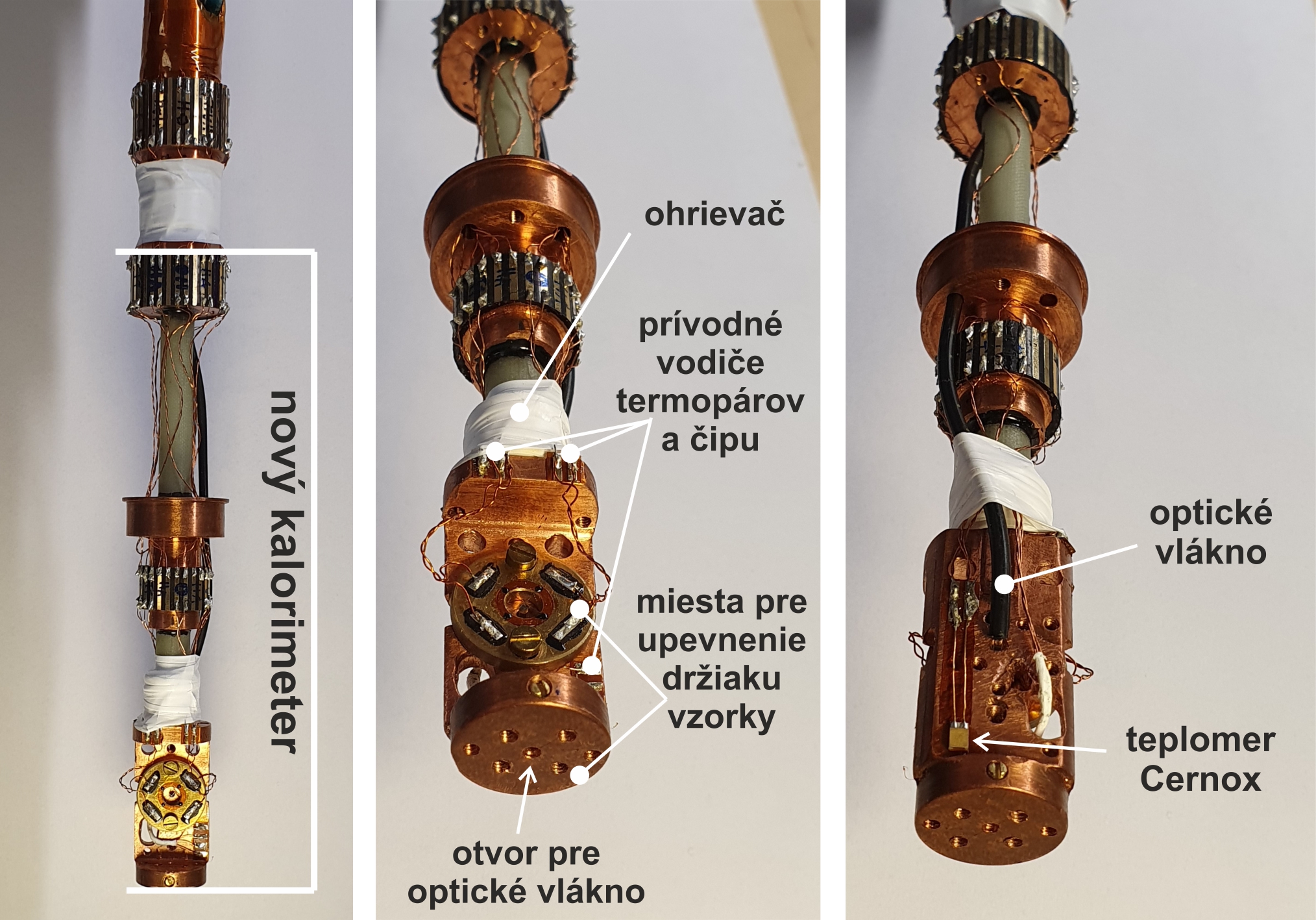 Výhody:

použitie oboch metód: ohrev svetlom aj rezistívna metóda
pre merania pri teplotách od 2 K v magnetických poliach do 12 T
meranie uhlových závislostí tepelnej kapacity
17.6.2020
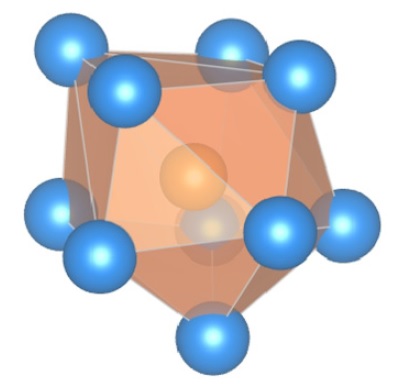 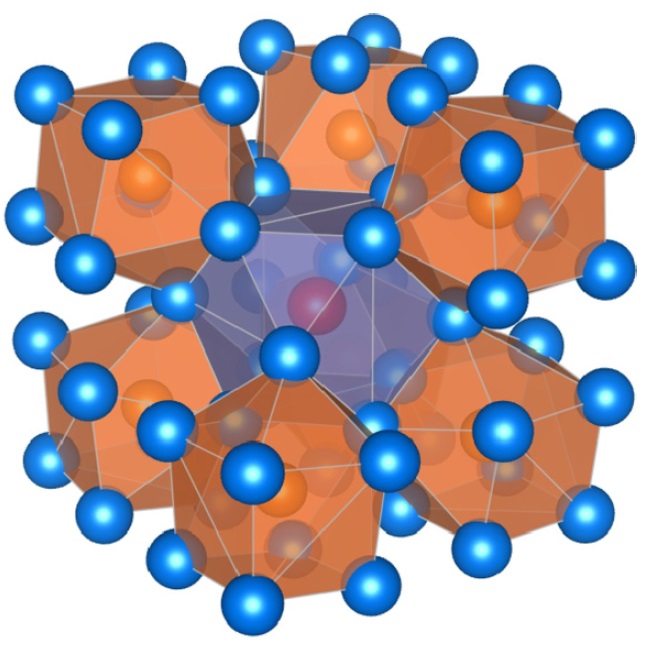 MotiváciaMo8Ga41 a Mo7VGa41
Mo8Ga41 (Tc = 9,8 K);	 Mo7VGa41 (Tc = 9,2 K)

silné elektrón - fonónové párovanie a non-BCS správanie v Mo8Ga41
	[Verchenko, V. Yu. et al., 2016. Physical Review B 93, p. 064501]

	výsledky meraní miónovej spinovej rotácie/relaxácie µSR vedú s odlišnej hodnote 	µ0Hc2 v porovnaní s termodynamickými meraniami 	– indikácie dvojmedzerovej supravodivosti v Mo8Ga41	[Verchenko, V. Yu. et al., 2017. Physical Review B 96, p. 134504]

	substitúcia vanádom v Mo7VGa41 zjavne potláča dvojmedzerové správanie	[Verchenko, V. Yu. et al., 2017. Physical Review B 96, p. 134504]

	STM/STS merania – dvojmedzerové vodivostné spektrá	[A. Sirohi et al., Phys. Rev. B 99, 054503 (2019)]
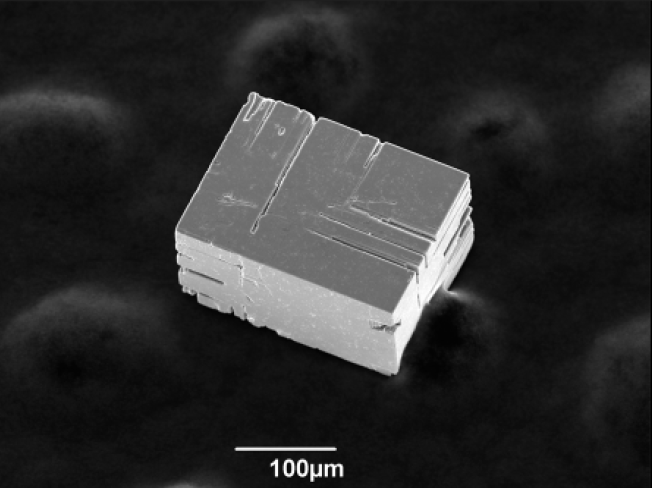 Mo8Ga41 - jednomedzerový alebo dvojmedzerový supravodič ???
17.6.2020
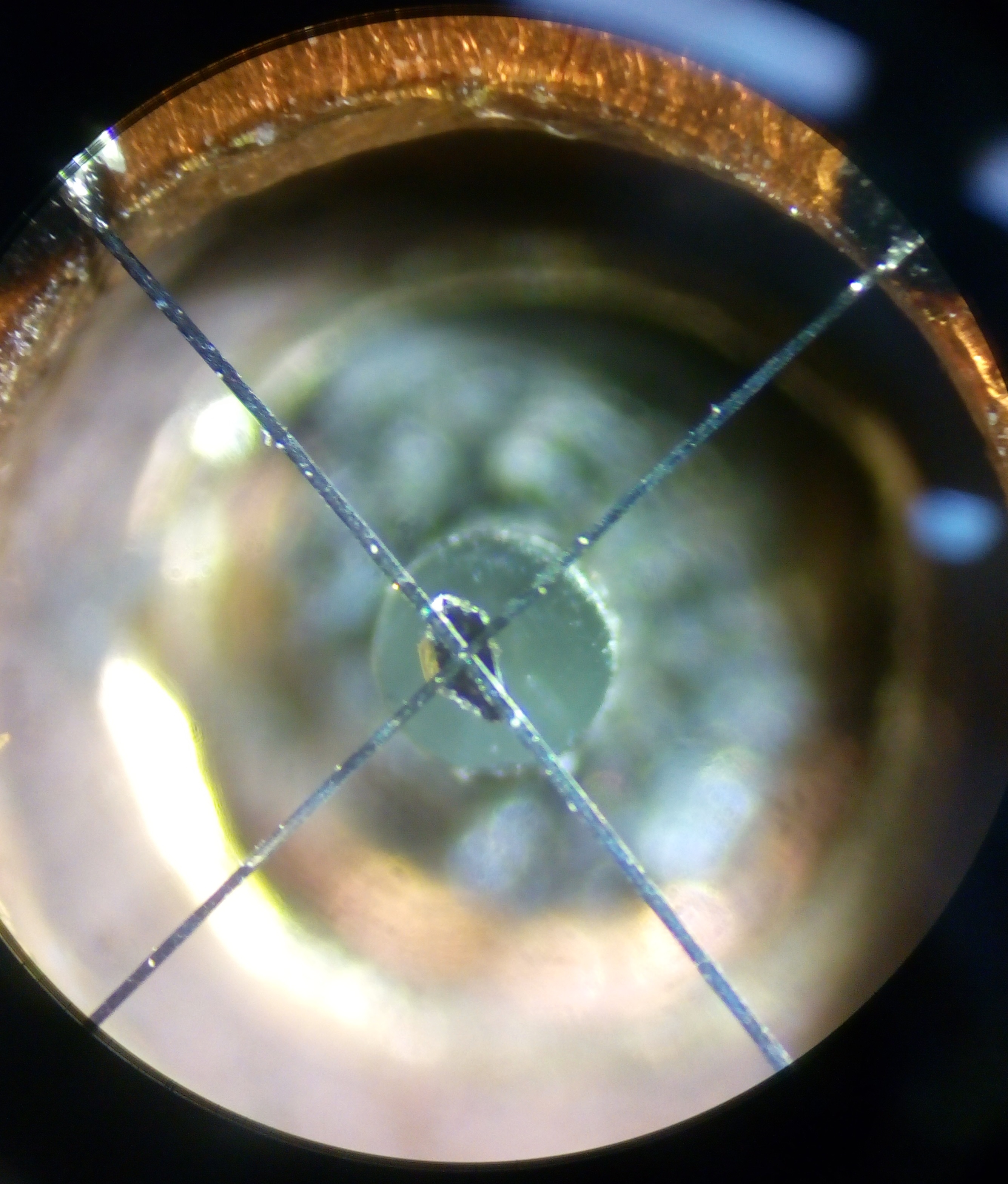 Tepelná kapacita
(namerané dáta vs. α - model)
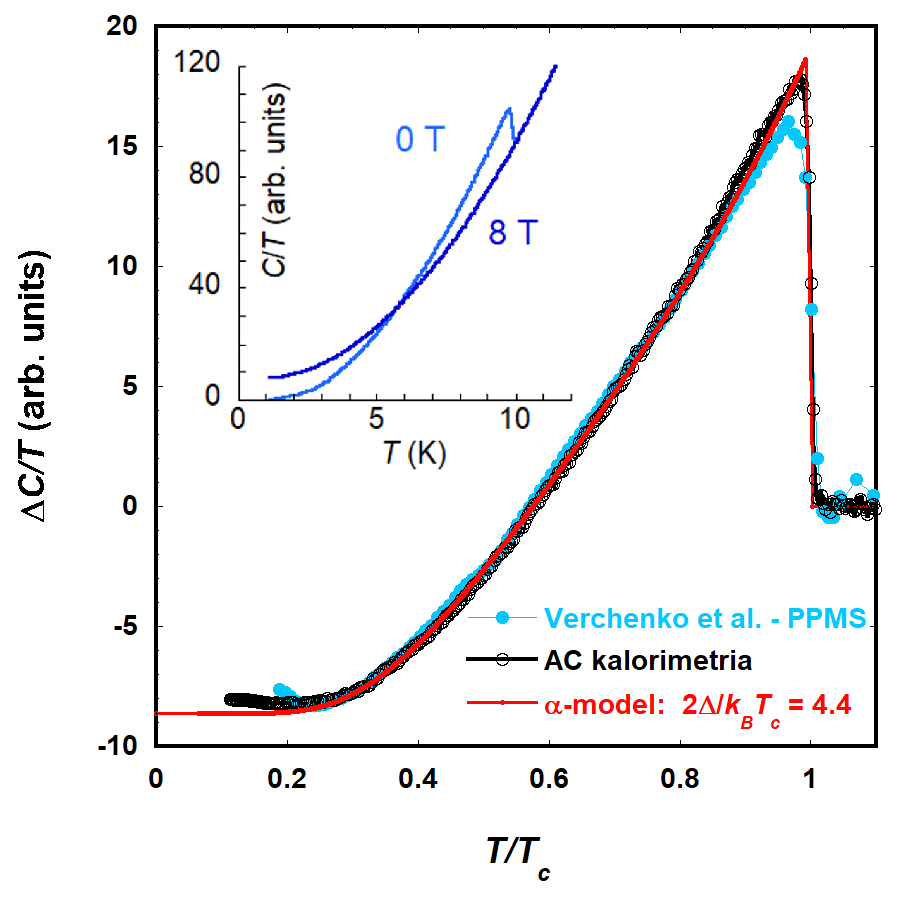 Výsledky AC kalorimetrie:
výborná zhoda s dátami Verchenko et al.
silné supravodivé párovanie so silou väzby 2Δ/kBTc = 4.4
namerané dáta sú v dobrej zhode s α-modelom pre jednu supravodivú medzeru
17.6.2020
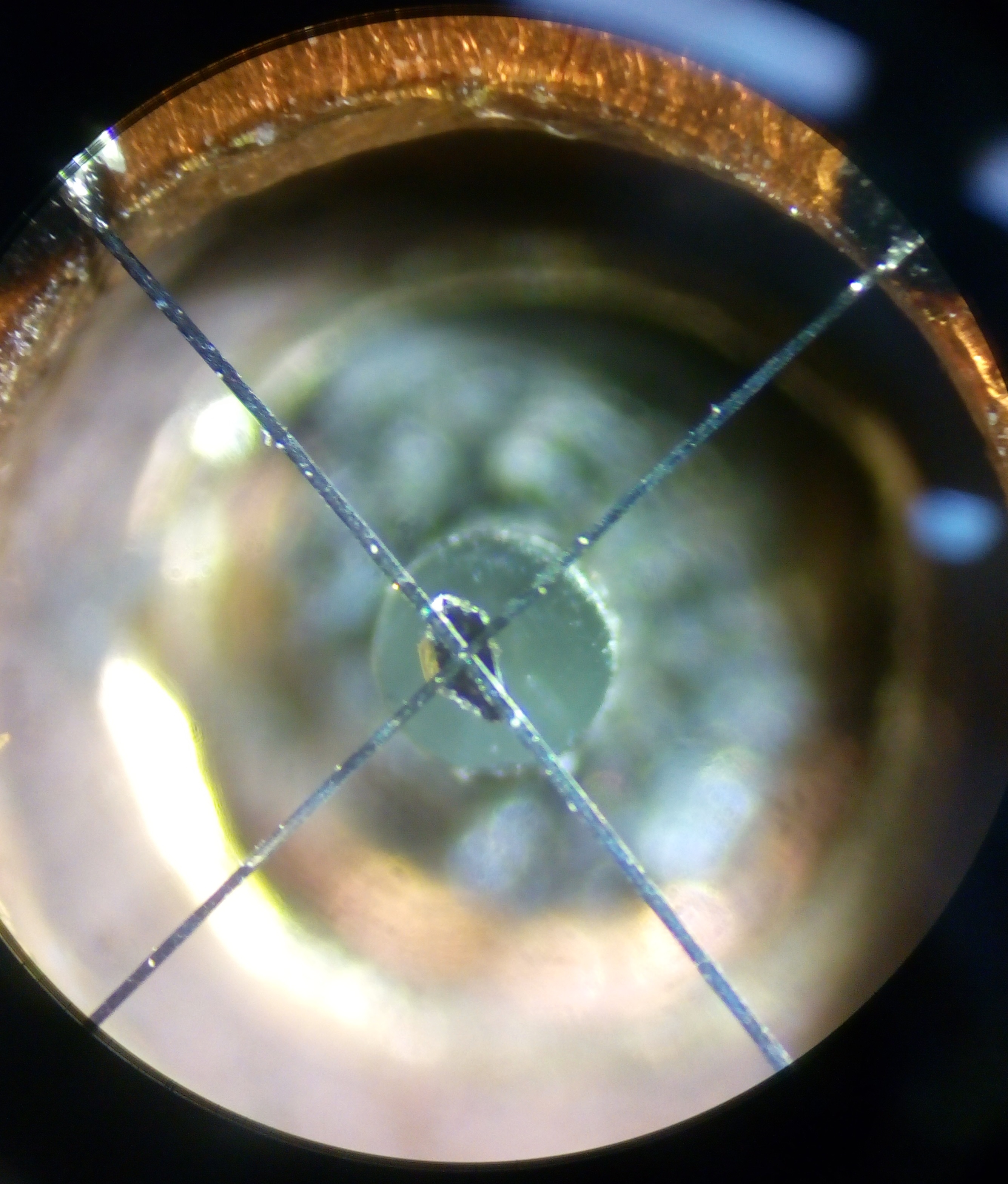 Tepelná kapacita
(namerané dáta vs. α – model pre dve medzery)
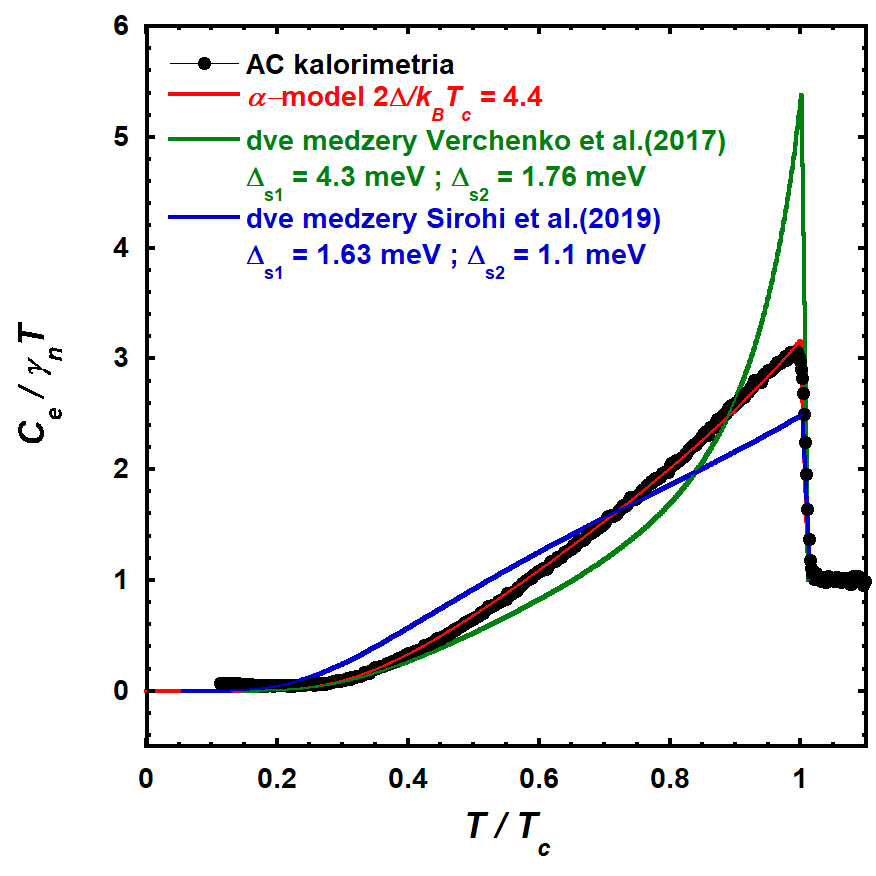 Porovnanie s predchádzajúcimi prácami:
		dáta tepelnej kapacity nie je možné popísať dvoma medzerami,		ktoré uvádzajú Verchenko et al. (2017) ani Sirohi et al (2019).
17.6.2020
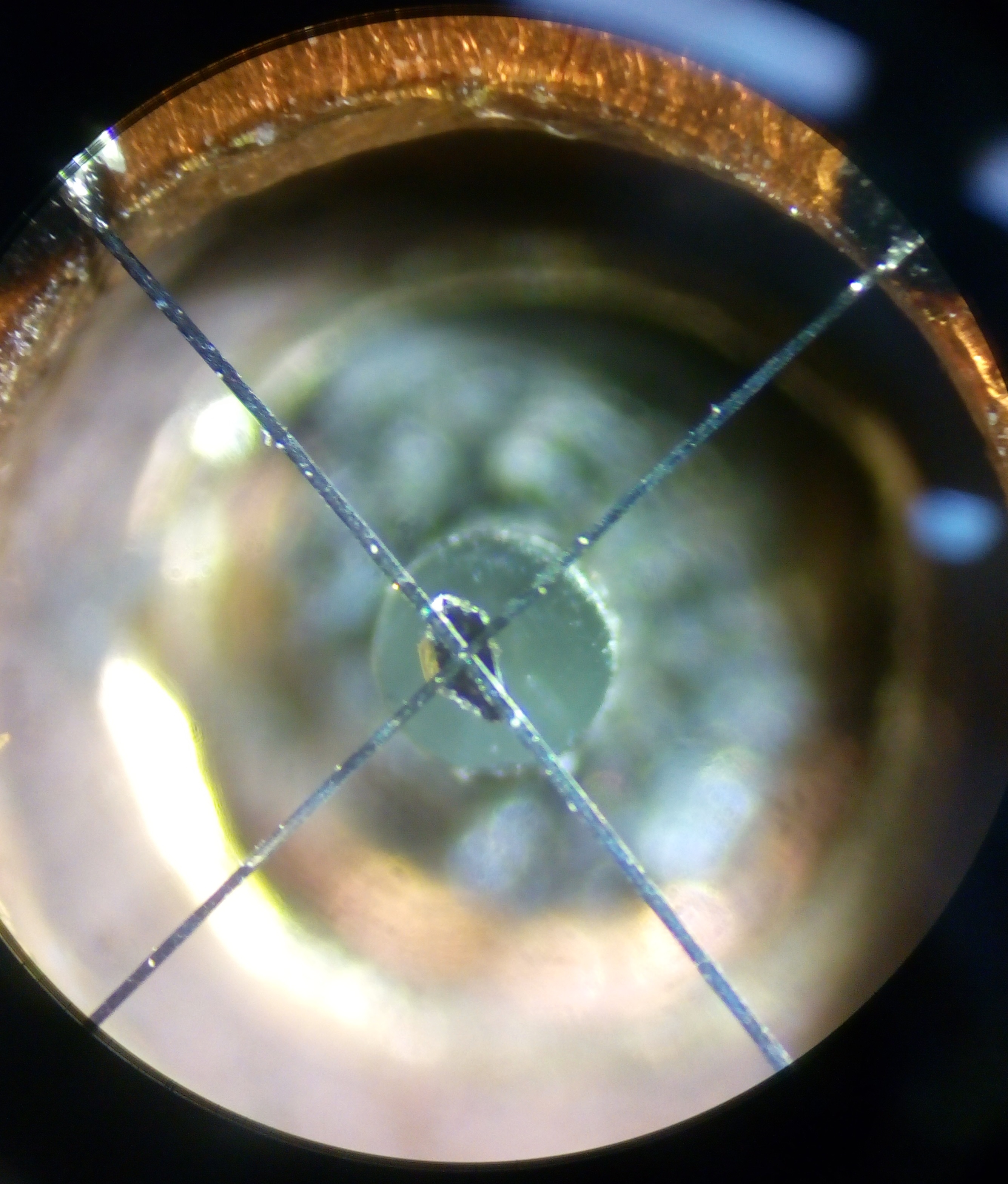 Teplotná závislosť µ0Hc2
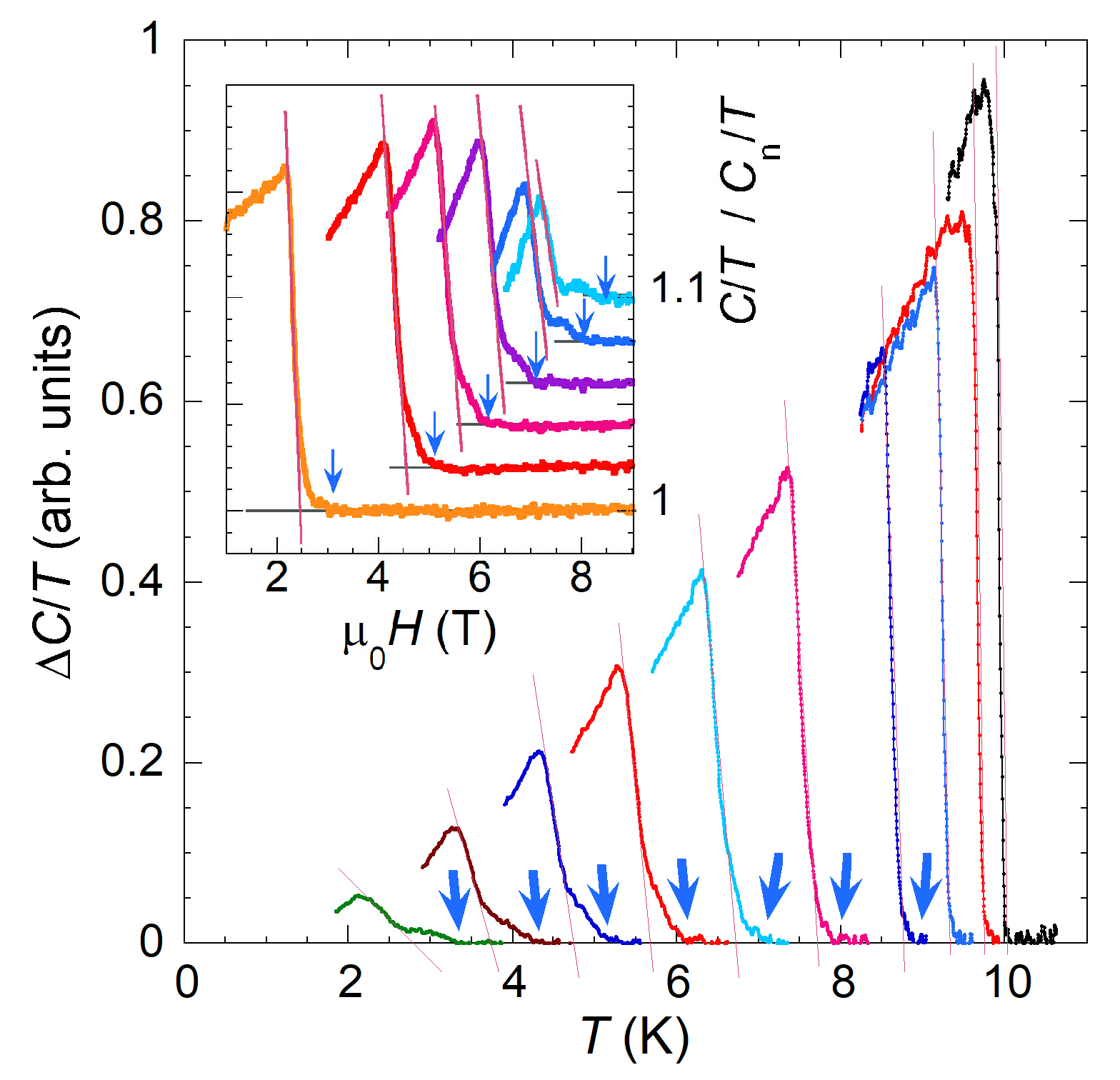 Závislosť µ0Hc2 :
stred skoku v tepelnej kapacite
začiatok supravodivého prechodu
0 T
7.2 K
1.7 K
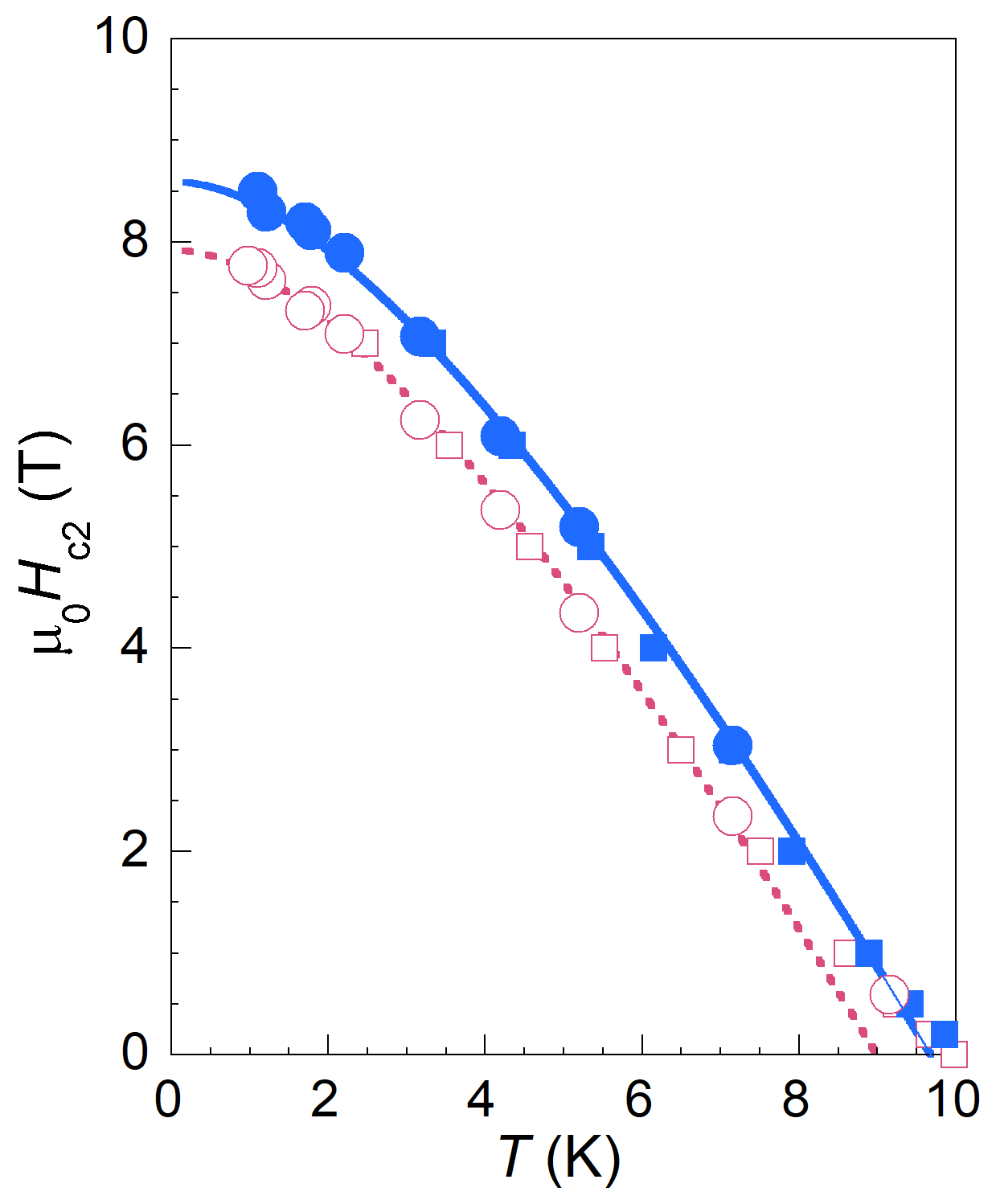 7 T
Výsledky AC kalorimetrie:
výborná zhoda s dátami Verchenko et al.
silné supravodivé párovanie so silou väzby 2Δ/kBTc = 4.4
namerané dáta sú v dobrej zhode s α-modelom pre jednu supravodivú medzeru
zalomenie skoku v tepelnej kapacite: prítomnosť dodatočnej objemovej supravodivej fázy s rovnakou Tc  a  rôznym µ0Hc2
17.6.2020
STM/STS merania
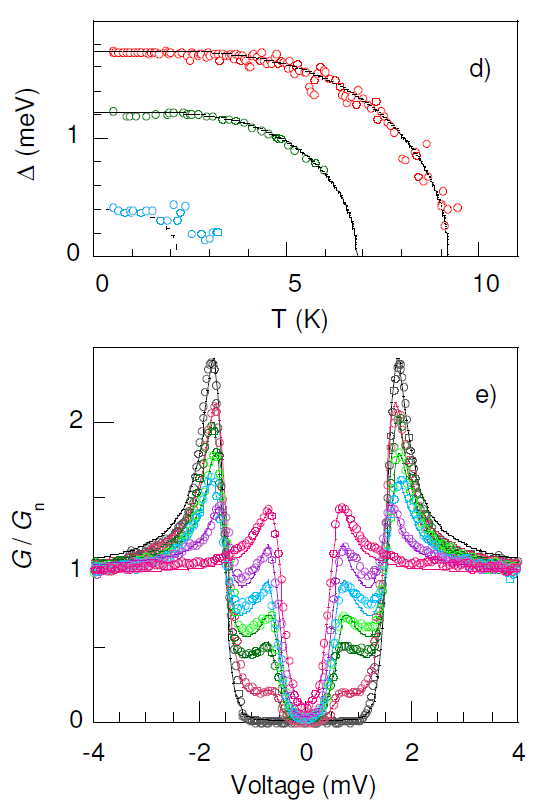 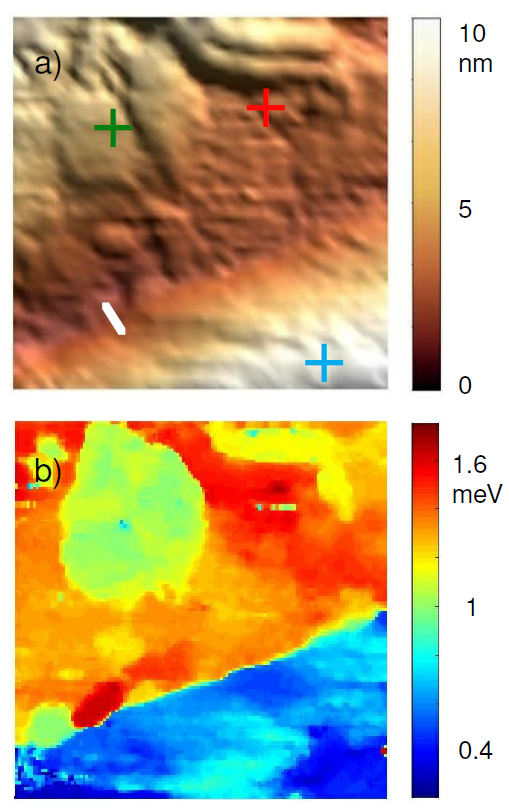 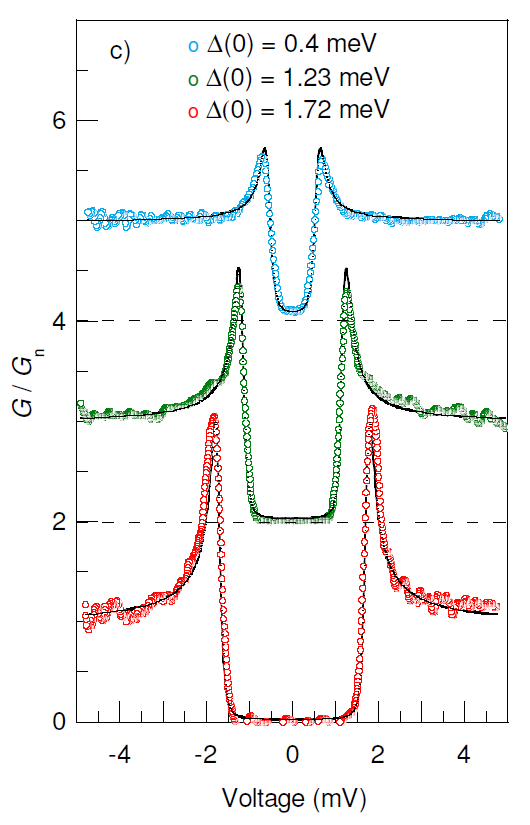 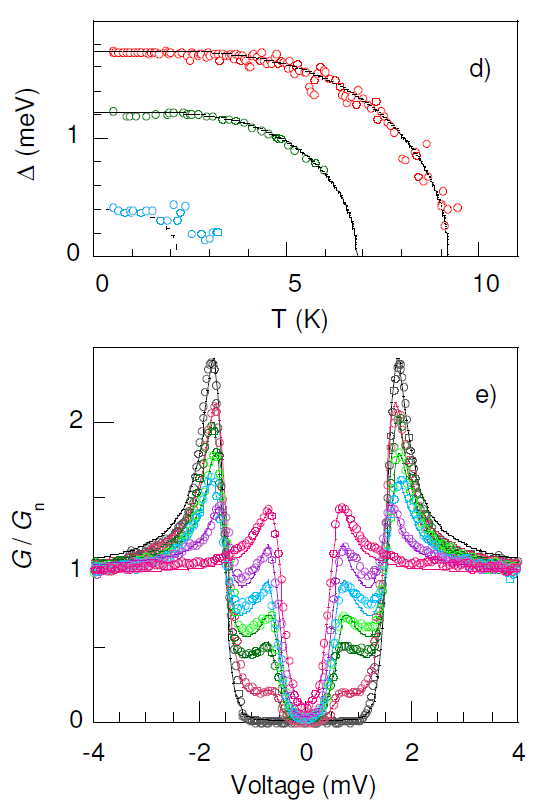 viac povrchových fáz s rôznou energetickou medzerou
„dvojmedzerové“ spekrá – dôsledok súčasného tunelovania do dvoch fáz
17.6.2020
Magnetické profily
(distribúcia vírov vo vzorke)
Nesúlad výsledkov µSR s termodynamickými výsledkami – možná dvojmedzerová supravodivosť
V. Yu. Verchenko, et al., 2017. Physical Review B 96, p. 134504
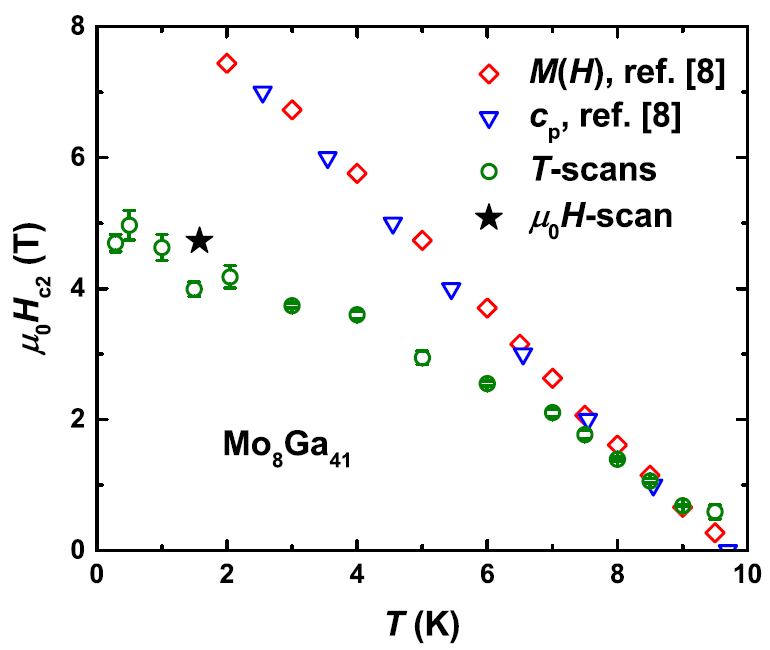 Fit µSR dát:
Brandtov model [E. H. Brandt, PRB 68 (2003)]		– parameter modelu je µ0Hc2
		– pre supravodiče bez zachytávania vírov
Overenie: Lokálna magnetometria Hallovskými senzormi.
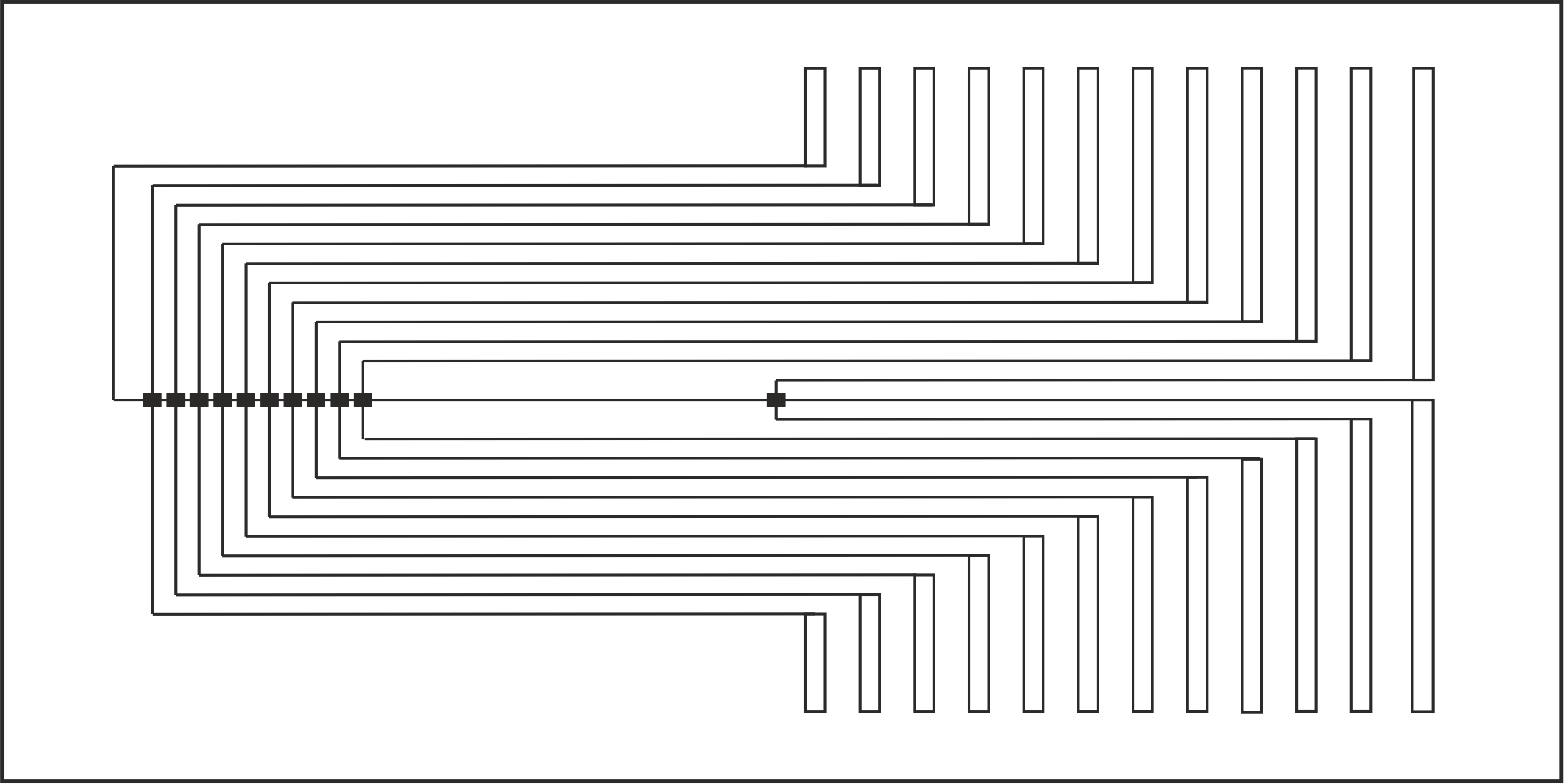 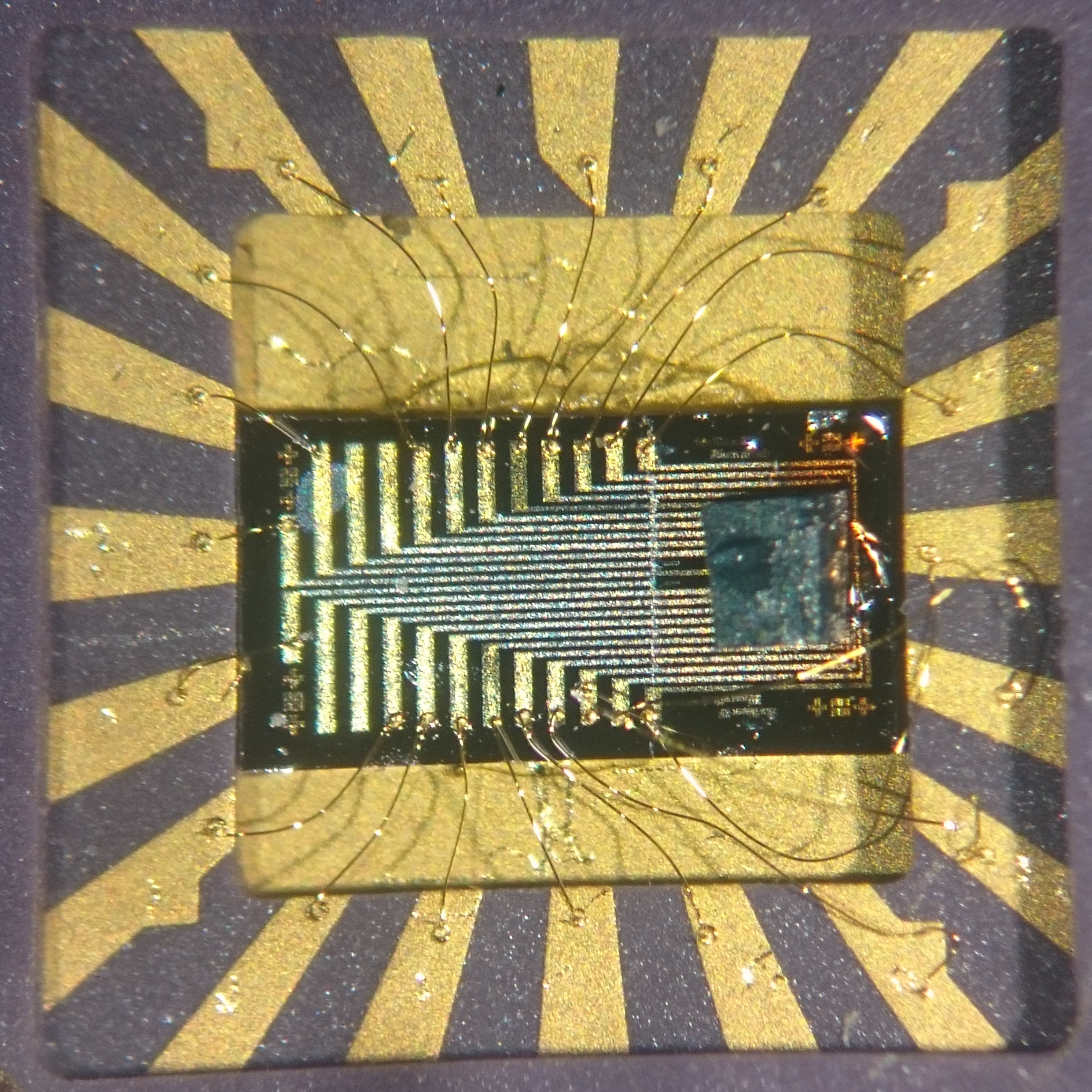 riadok s Hallovskými senzormi
17.6.2020
Magnetické profily
(distribúcia vírov vo vzorke)
Fit µSR dát: 	Brandtov model [E. H. Brandt, PRB 68 (2003)]			– parameter modelu je µ0Hc2
			– pre supravodiče bez zachytávania vírov
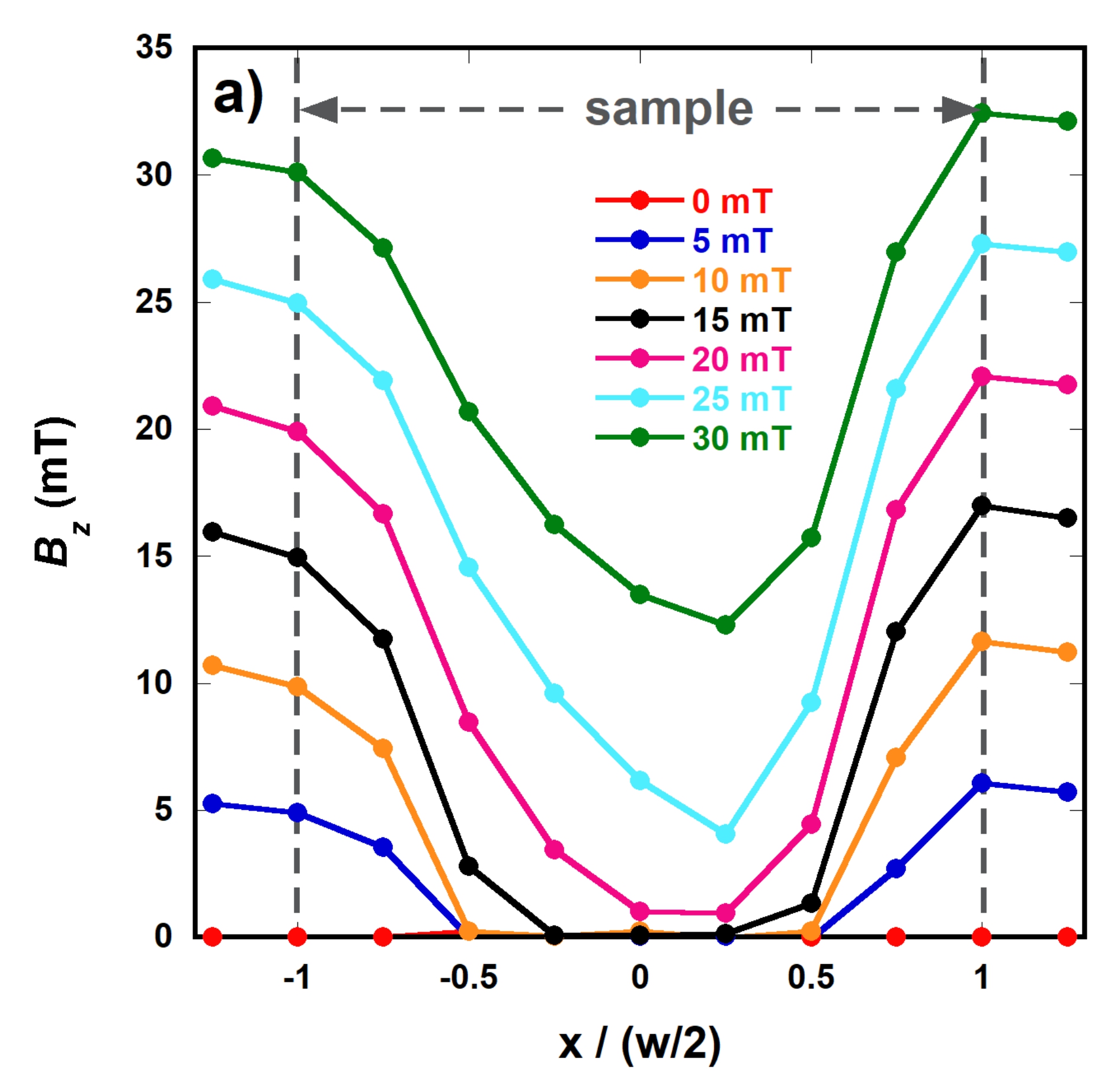 Mo8Ga41
Profily pre rastúce magnetické polemajú tvar písmena „V“ (Beanov model) =
		= silné zachytávanie supravodivých vírov
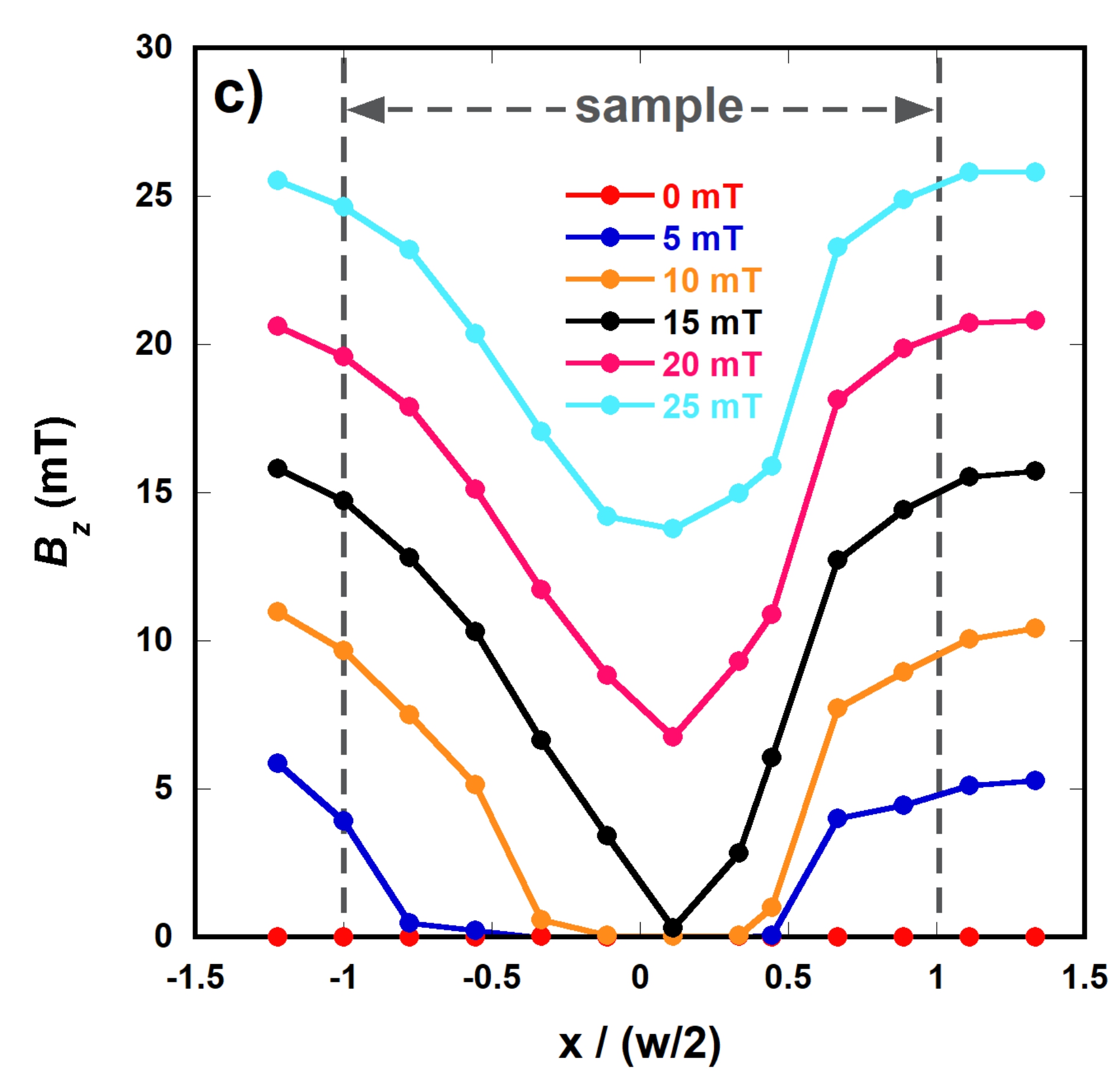 Mo7VGa41
17.6.2020
Magnetické profily
(distribúcia vírov vo vzorke)
profily majú tvar písmena „V“ (Beanov model) =
		= silné zachytávanie supravodivých vírov
Kritická prúdová hustota Jc:
Mo8Ga41:
          
Mo7VGa41:
silnejšie
zachytávaniev Mo8Ga41
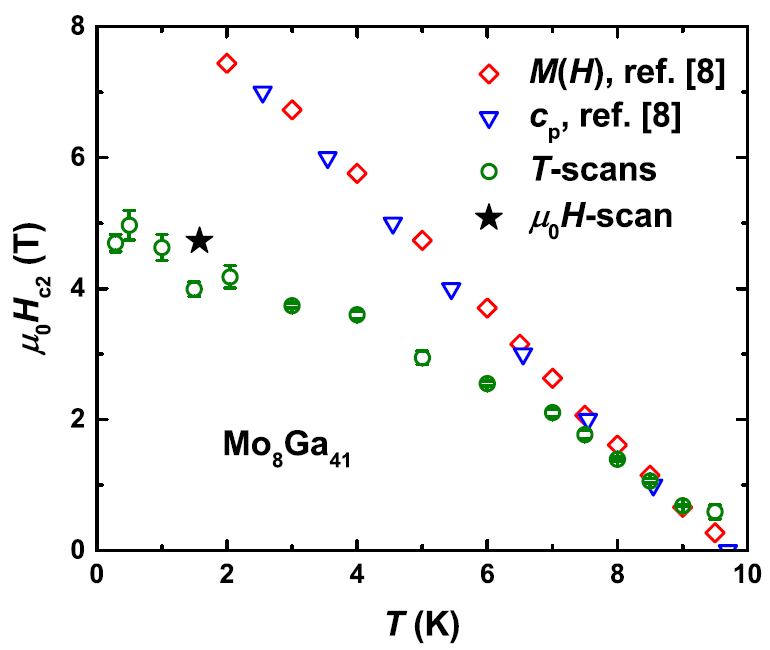 Fit µSR dát: 	Brandtov model [E. H. Brandt, PRB 68 (2003)]			– parameter modelu je µ0Hc2
			– pre supravodiče bez zachytávania vírov

Nevhodne použitý model.
V. Yu. Verchenko, et al., 2017. Physical Review B 96, p. 134504
17.6.2020
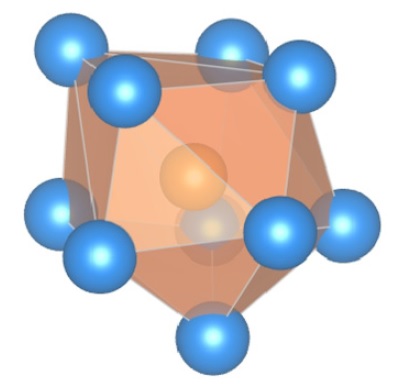 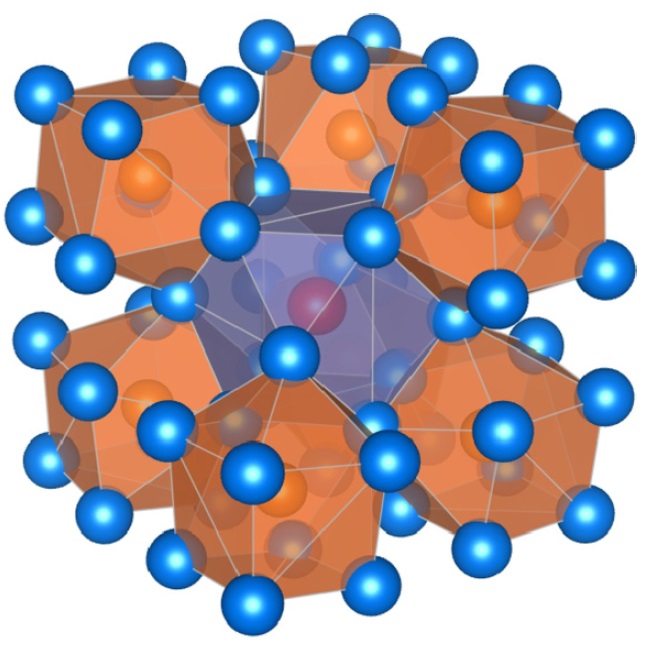 Závery
tepelná kapacita:	- jedna supravodivá energetická medzera							- teplotná závislosť Hc2 je WHH typu
	- viac supravodivých fáz vo vzorke
	
STM/STS:		- jednomedzerové spektrá
			- prítomnosť povrchových fáz

lokálna Hallovská magnetometria:		- silné zachytávanie vírov – pravdepodobne 								nevhodne použitý model pre µSR


Prítomnosťou viacerých fáz je môže vysvetliť netriviálne črtyv tepelnej kapacite aj dvojmedzerové spektrá z STS.

Mo8Ga41 a Mo7VGa41 – jednomedzerové s-vlnové supravodiče
17.6.2020
Prehľad publikácií:
Single-gap superconductivity in Mo8Ga41.M. Marcin, J. Kačmarčík, Z. Pribulová, M. Kopčík, P. Szabó, O. Šofranko, T. Samuely, V. Vaňo, C. Marcenat,V. Yu. Verchenko, A. V. Shevelkov and P. Samuely,Scientific reports 9, 13552, (2019)
Endohedral Cluster Superconductors in the Mo-Ga-Sn System Exploredby the Joint Flux Technique.V. Yu. Verchenko, A. O. Zubtsovskii, Z. Wei, A. A. Tsirlin, M. Marcin, A. V. Sobolev, I. A. Presniakov,E. V. Dikarev and A. V. Shevelkov,Inorganic Chemistry 55,15552-15561, (2019)
La3CrGe3Be2O14 and Nd3CrGe3Be2O14: New magnetic compounds of the langasite family.M. M. Markina, B. V. Mill, G. Pristáš, M. Marcin, S. A. Klimin, K. N. Boldyrev and M. N. Popova,Journal of Alloys and Compounds 779, 380-386, (2019).
Anomalous Anisotropy in Superconducting Nanodiamond Films Induced by Crystallite Geometry.G. Zhang, J. Kačmarčík, Z. Wang, R. Zulkharnay, M. Marcin, X. Ke, S. Chiriaev, V. Adashkevich, P. Szabó, Y. Li,P. Samuely, V. V. Moshchalkov, P. W. May and H-G. Rubahn,Physical Review Applied 12, 064042, (2019). 
Prijaté/zaslané:
Local magnetometry of superconducting Mo8Ga41 and Mo7VGa41: Vortex pinning study.M. Marcin, Z. Pribulová, J. Kačmarčík, V. Yu. Verchenko, A. V. Shevelkov, V. Cambel , J. Šoltýs and P. Samuely,Acta Physica Polonica A - akceptovaná
One or two gaps in Mo8Ga41 superconductor? Local Hall-probe magne-tometry can be misinterpreted.M. Marcin, J. Kačmarčík, Z. Pribulová, Z. Medvecká, T. Klein, V. Yu. Verchenko, A. V. Shevelkov, V. Cambel,J. Šoltýs and P. Samuely,  - pripravená za zaslanie
17.6.2020
Ďakujem za pozornosť!